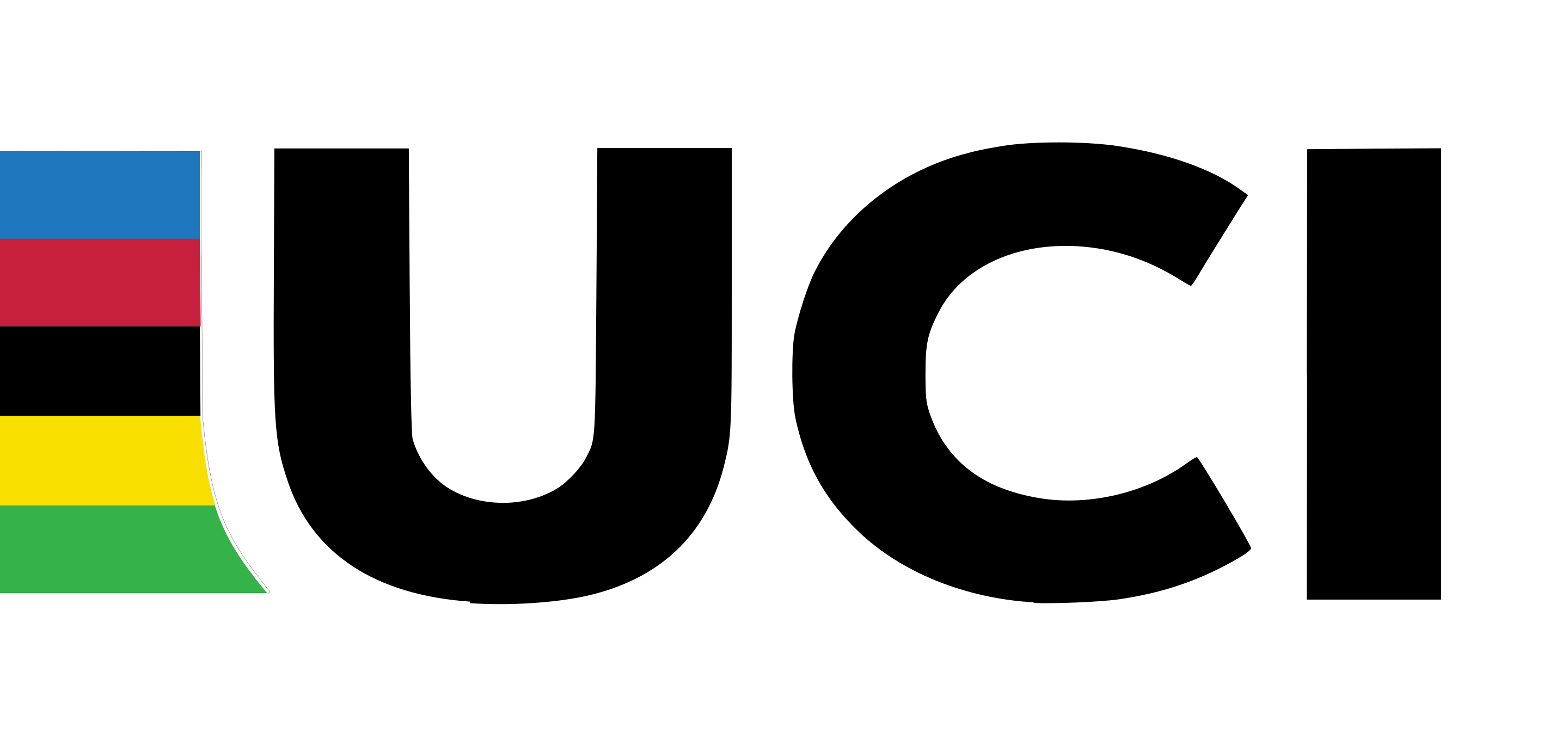 Mezinárodní cyklistická unie
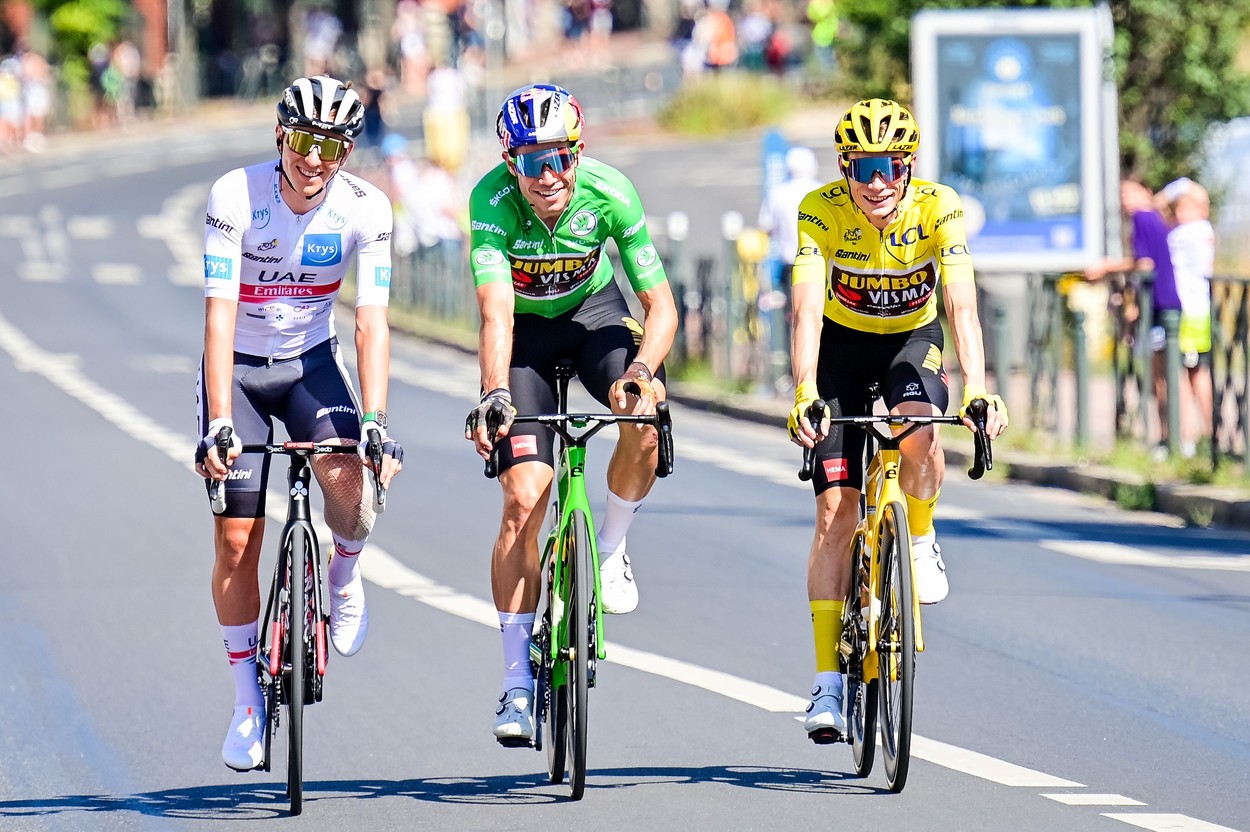 H
Hampl, Krob
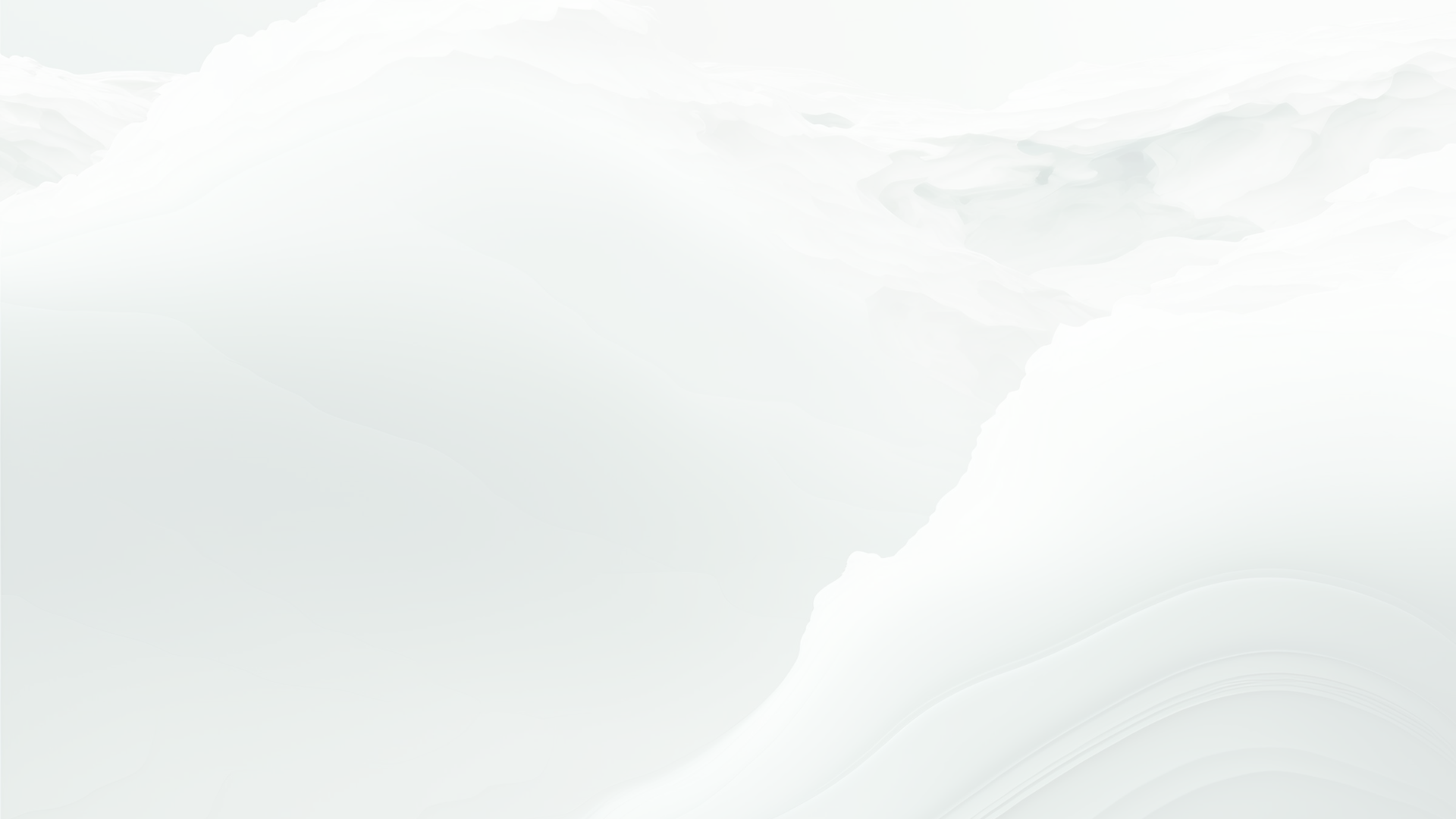 UCI - Union Cycliste Internationale
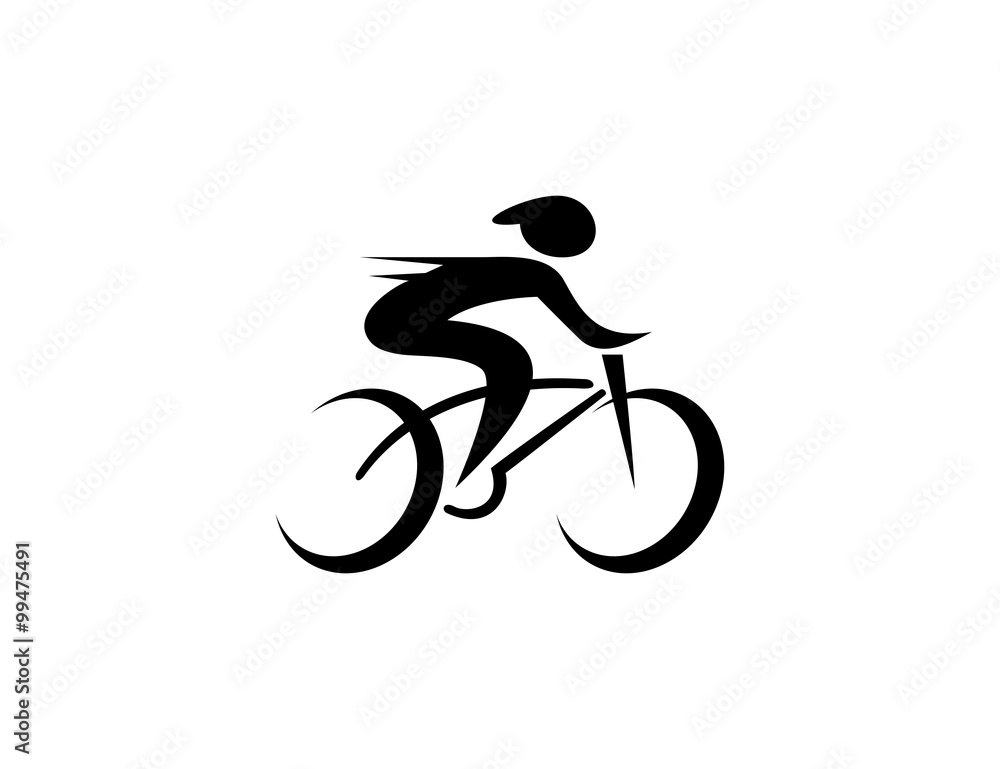 Mezinárodní cyklistická unie (UCI) je nejvyšší světový orgán pro cyklistický sport.
Sídlo organizace se nachází ve švýcarském městě Aigle.
Zaštiťuje závody v silniční i dráhové cyklistice, cyklokrosu, horských kolech, BMX, krasojízdě a kolové…
203 národních federací rozdělených
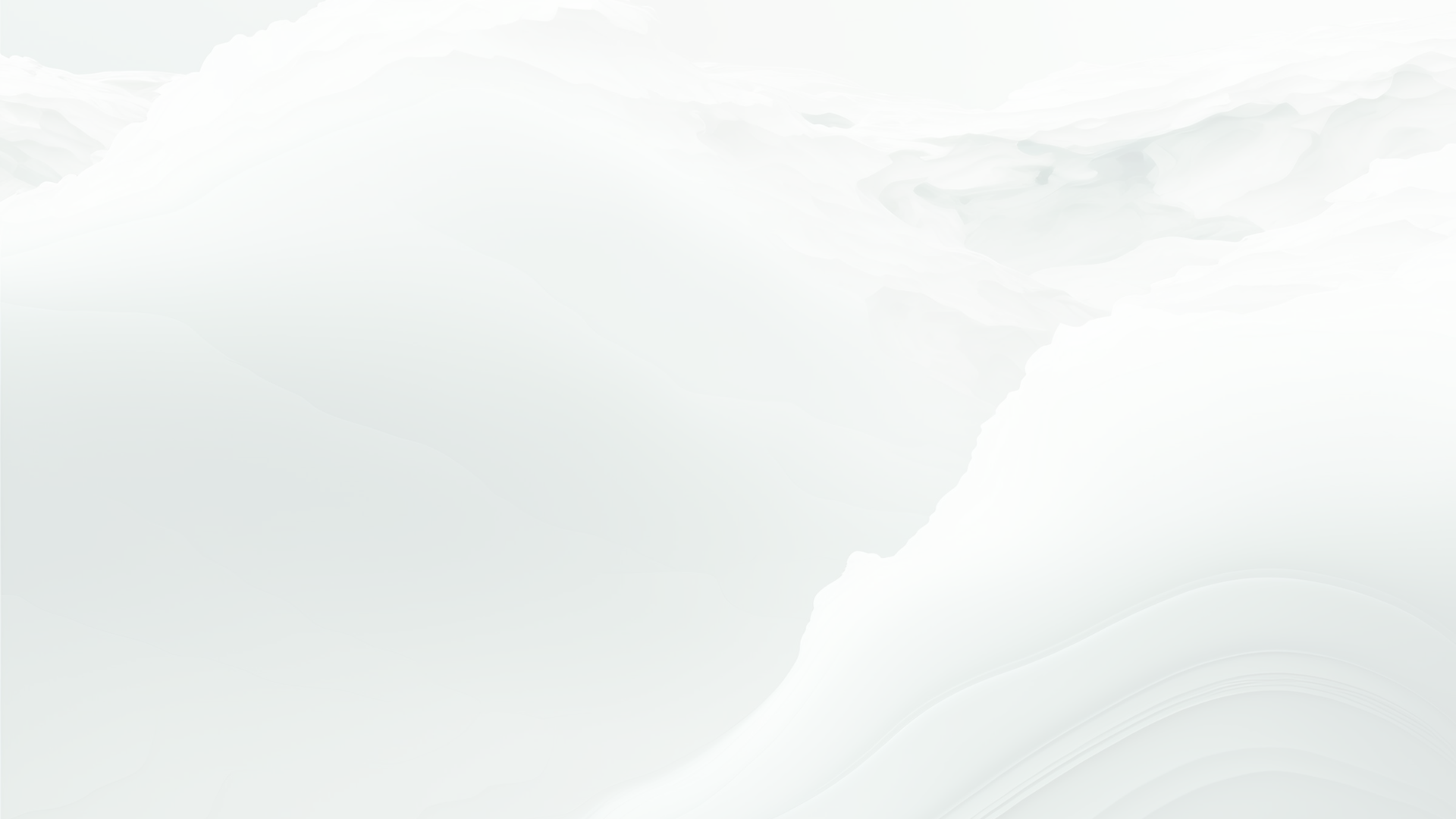 Historie a vývoj UCI
1
Založení UCI
UCI byla založena v roce 1900 v Paříži
1. Mistrovství světa v silniční cyklistice
2
V roce 1927 v pro profesionály 
Od roku 1921 bylo MS pouze v kategorii amatérů.
3
Rozdělení na 2 organizace
V roce 1965 se rozdělila na amatérskou FIAC a profesionální FICP.
4
Spojení v jedinou organizaci
V roce 1992 se obě organizace znovu spojily.
Otevření světového cyklistického centra
V roce 2002 ve Švýcarsku
5
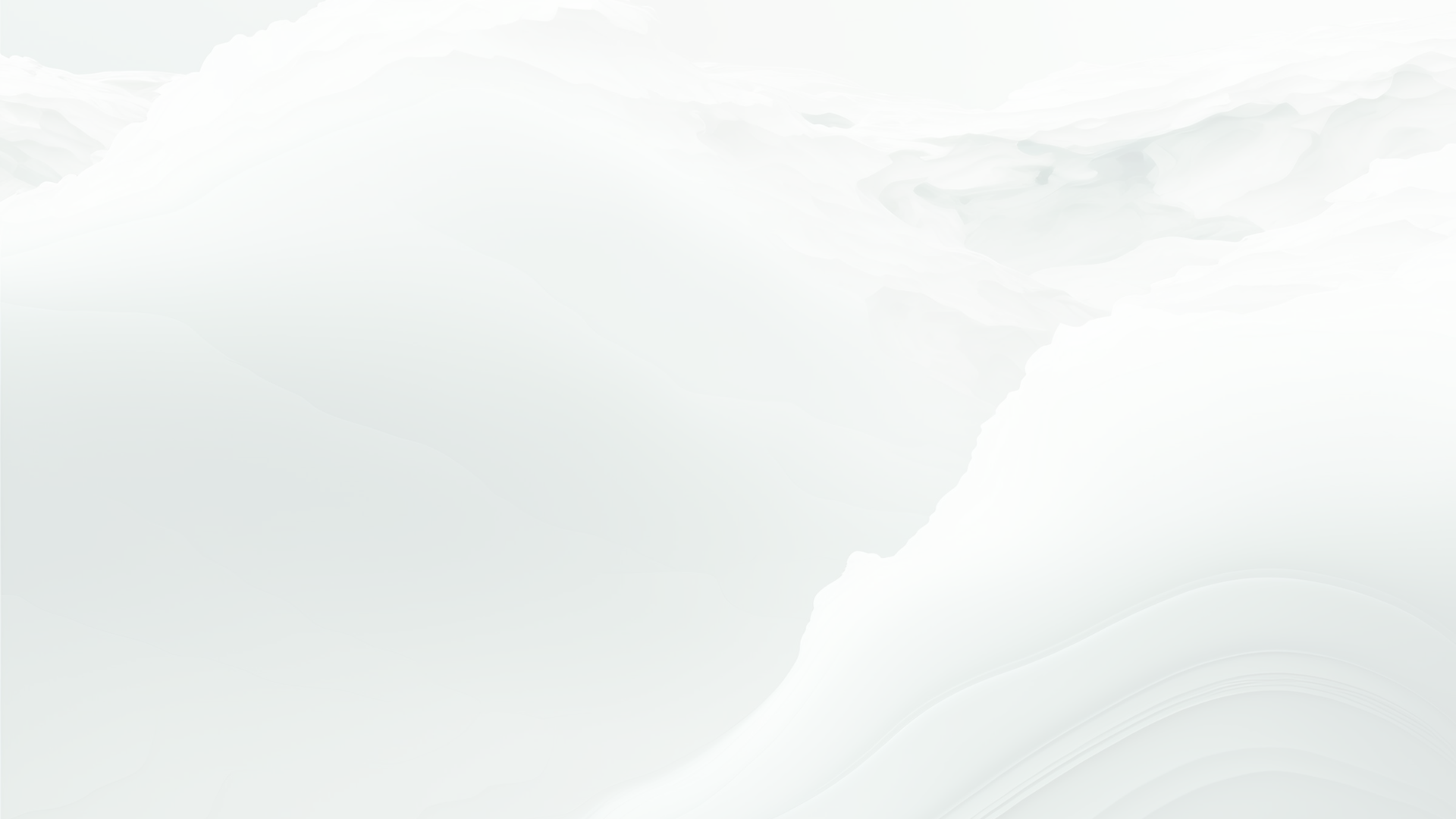 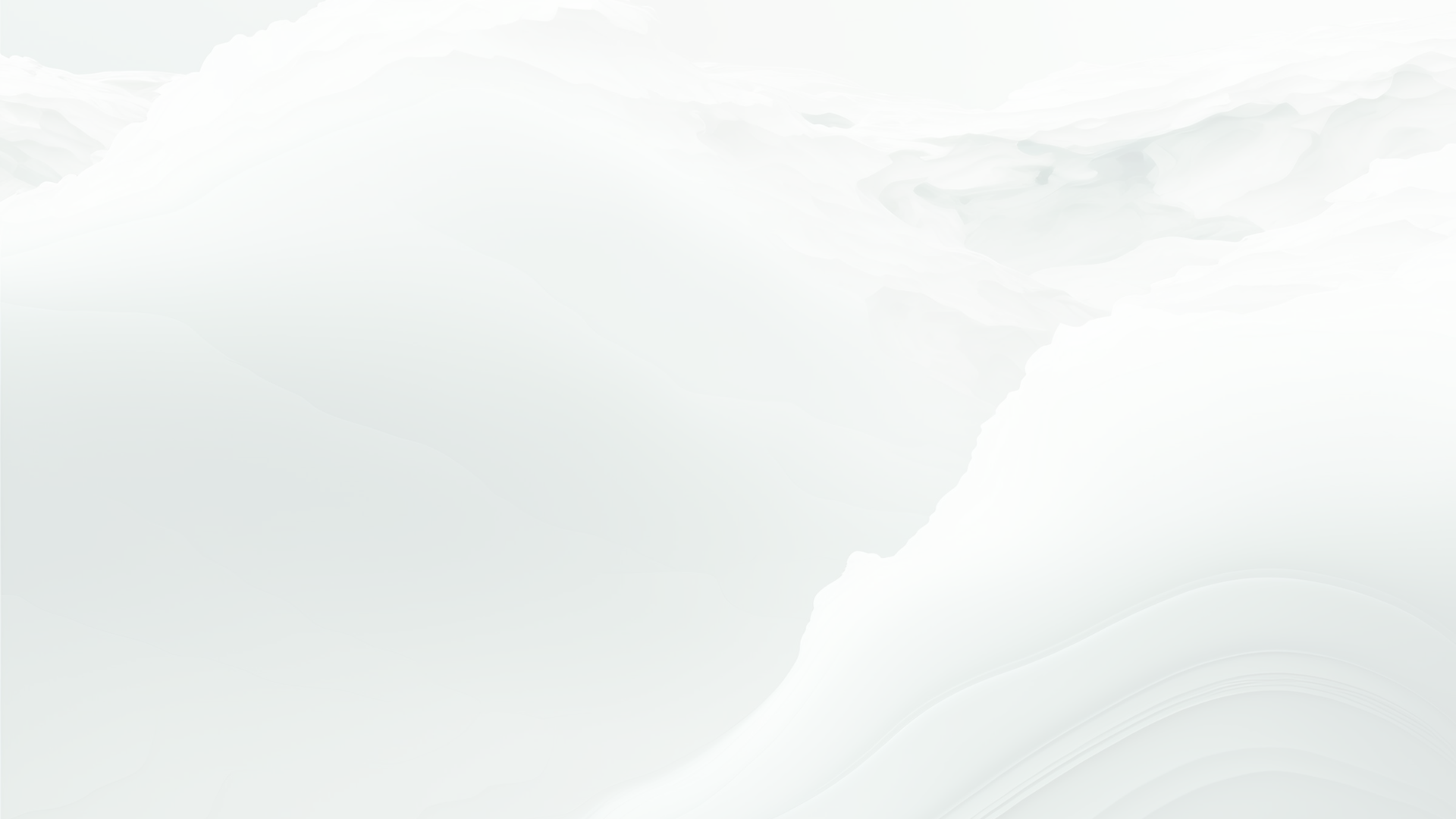 Organizační struktura
UCI
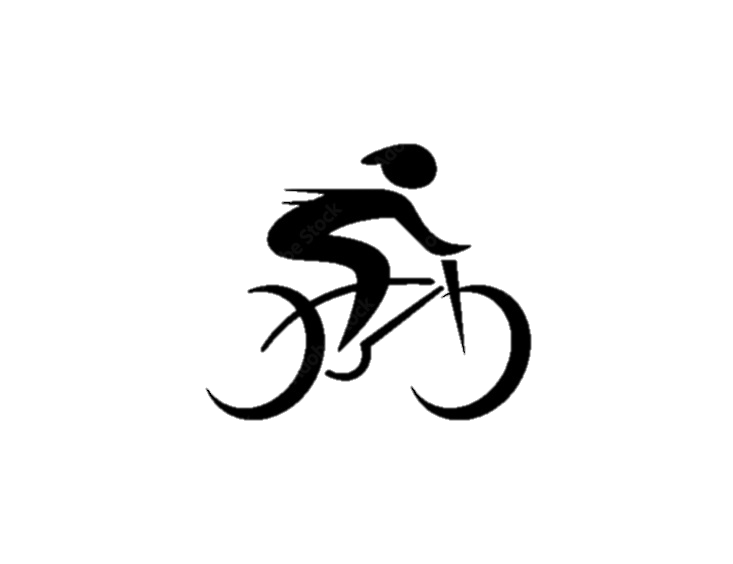 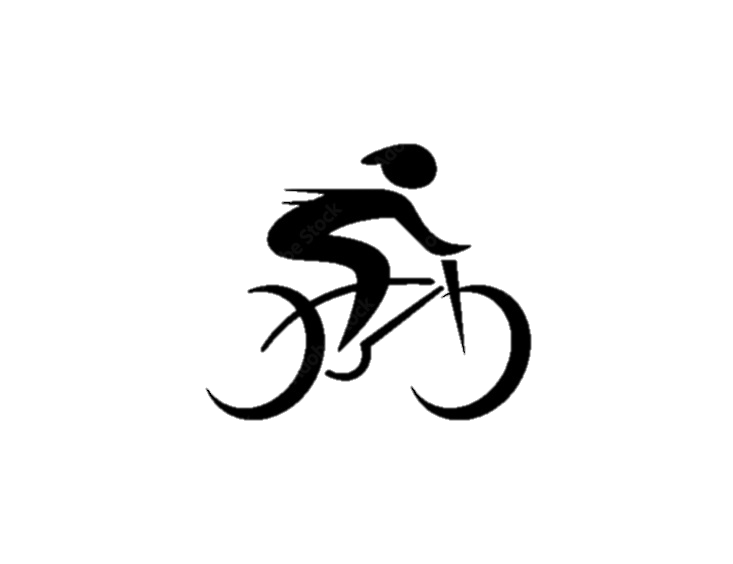 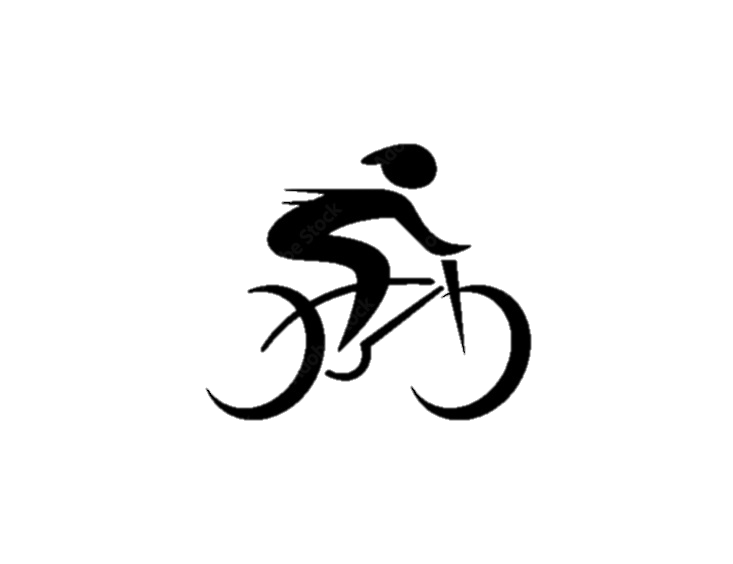 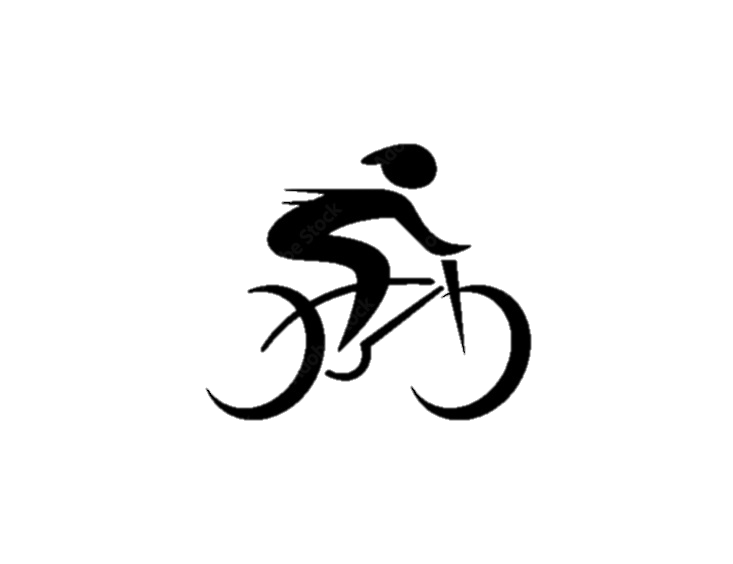 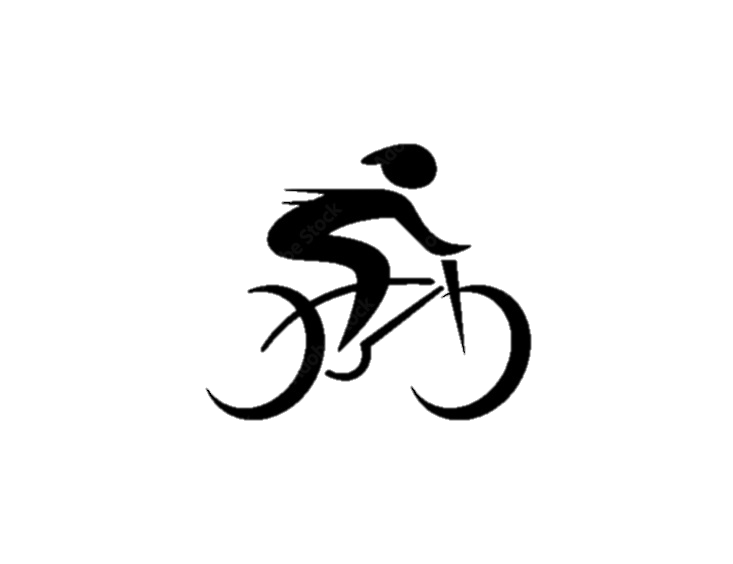 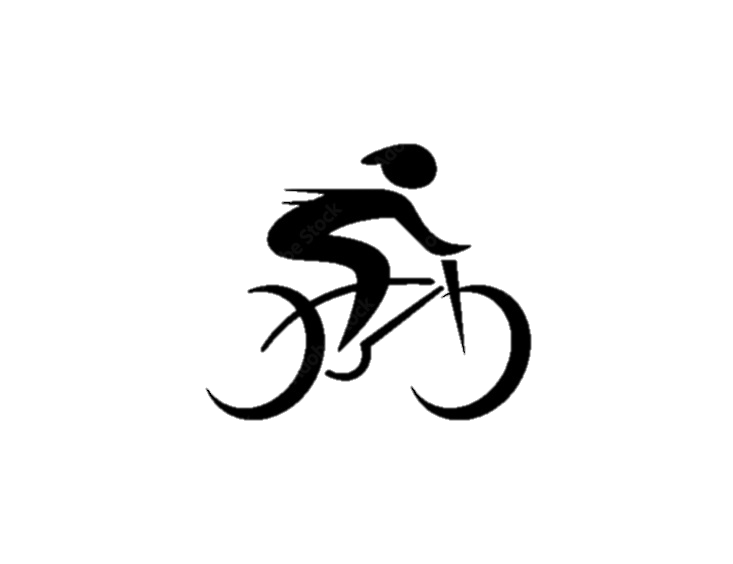 Komise, výbory
a rady
Soudní orgány
Generální 
sekretariát
Kongres
Prezident
Řídící 
výbor
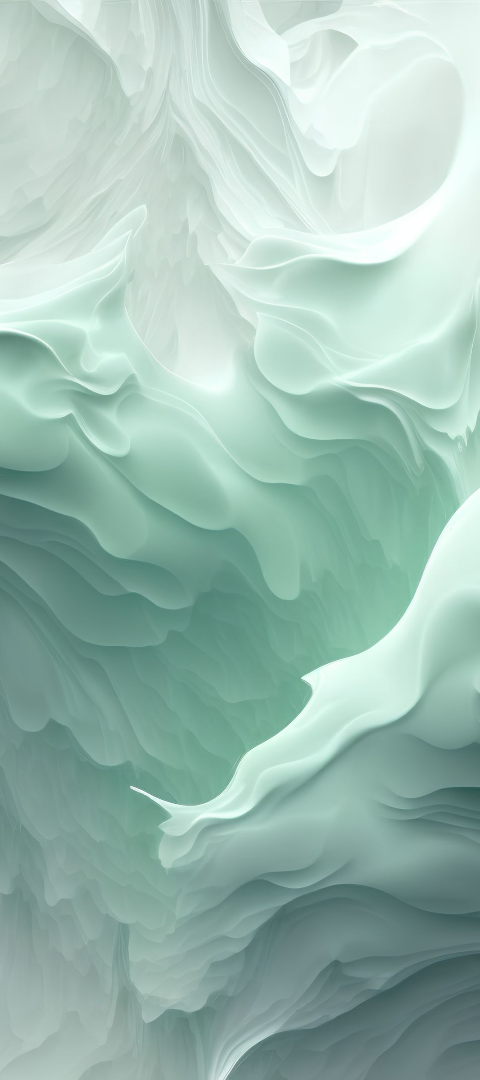 Organizační struktura
Výkonné orgány
UCI je řízena prezidentem, výkonným výborem a sekretariátem, který zajišťuje operativní běh organizace.
Komise, rady a další orgány
UCI má řadu komisí a rad, které se zabývají různými aspekty cyklistického sportu, včetně technických záležitostí, antidopingových kontrol, rozvoje a bezpečnosti.
Spolupráce se zúčastněnými stranami
UCI úzce spolupracuje s národními cyklistickými federacemi, týmy, jezdci, sponzory a dalšími partnery.
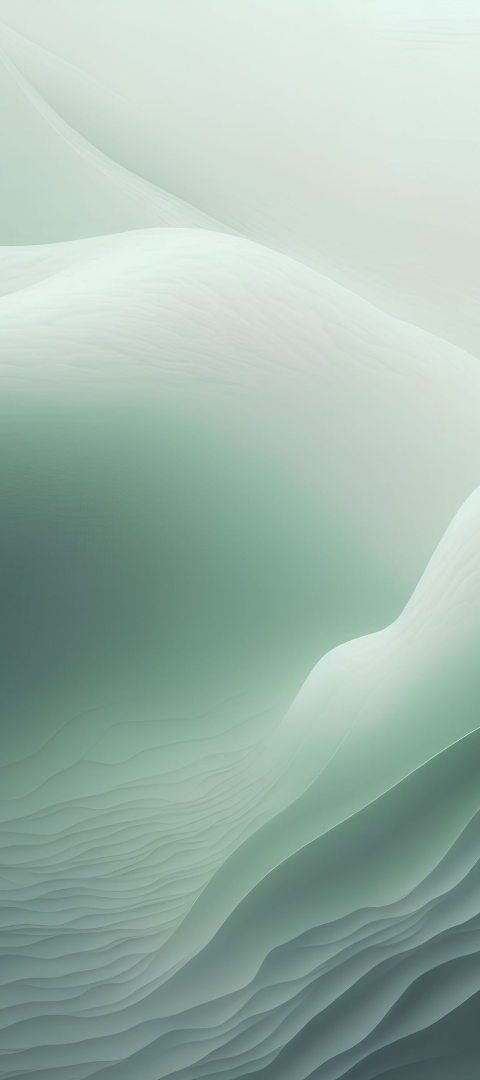 Role a odpovědnosti Mezinárodní cyklistické unie
1
Regulace a pravidla
UCI vytváří a uplatňuje pravidla pro všechny disciplíny cyklistiky a dohlíží na jejich dodržování.
2
Antidopingové kontroly
UCI provádí pravidelné antidopingové kontroly a spolupracuje s mezinárodní agenturou WADA pro zachování čistoty cyklistického sportu.
3
Výkonnostní a amatérský sport - rozvoj cyklistického sportu
UCI podporuje jak profesionální cyklistický peloton, tak i amatérské cyklistické aktivity a rozvoj špičkových sportovců.
Spolupráce s národními cyklistickými federacemi
Kvalifikace na mezinárodní soutěže
Podpora rozvoje
Koordinace událostí
UCI poskytuje národním cyklistickým federacím finanční a organizační podporu pro rozvoj cyklistického sportu ve svých zemích.
UCI spolupracuje s národními federacemi při organizaci a koordinaci cyklistických událostí, aby zajistila jejich optimální průběh.
Spolupracuje s národními federacemi při určování kvalifikace cyklistů na mezinárodní soutěže, jako jsou světový pohár nebo mistrovství světa.
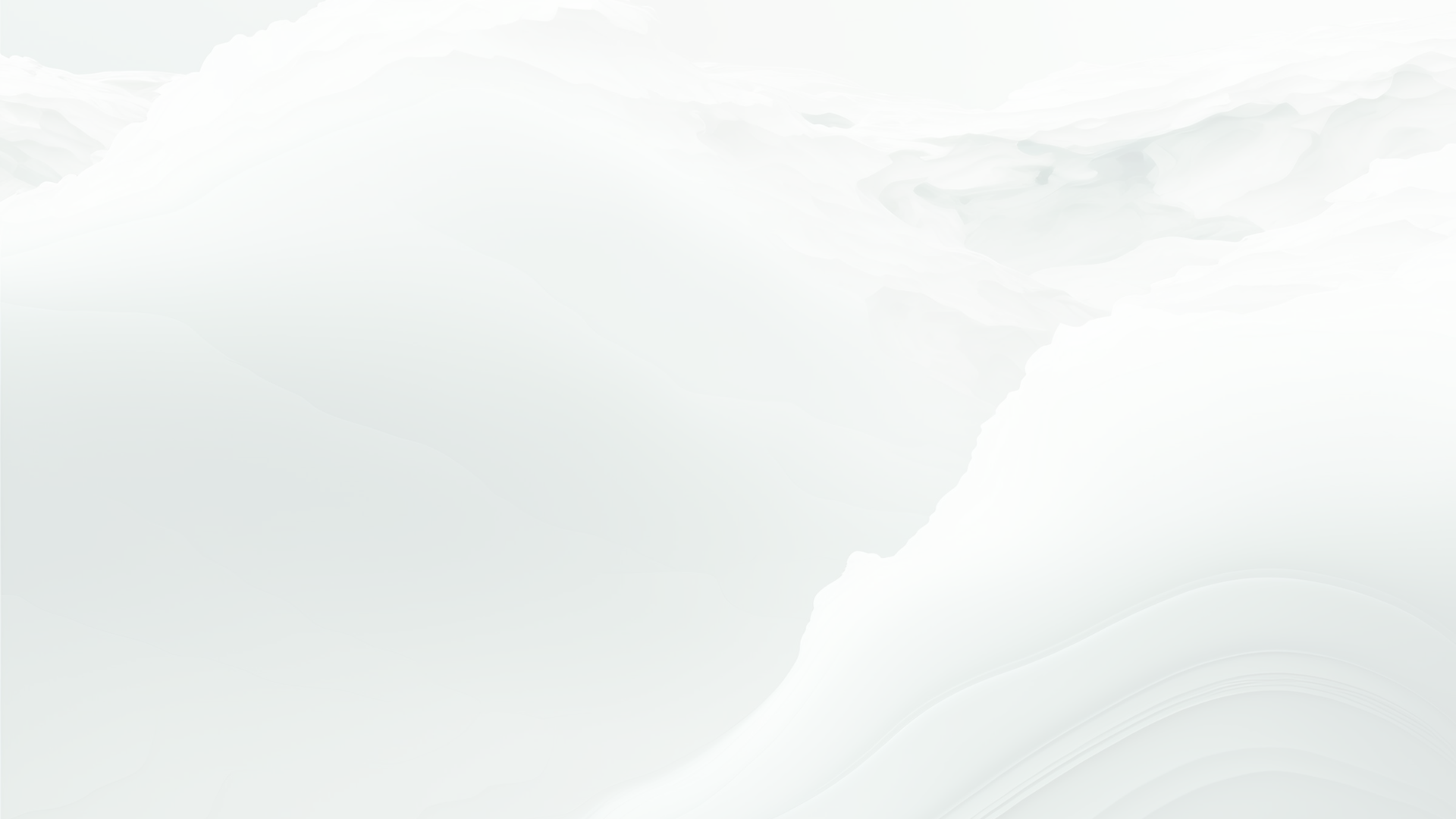 Mezinárodní cyklistické soutěže a události
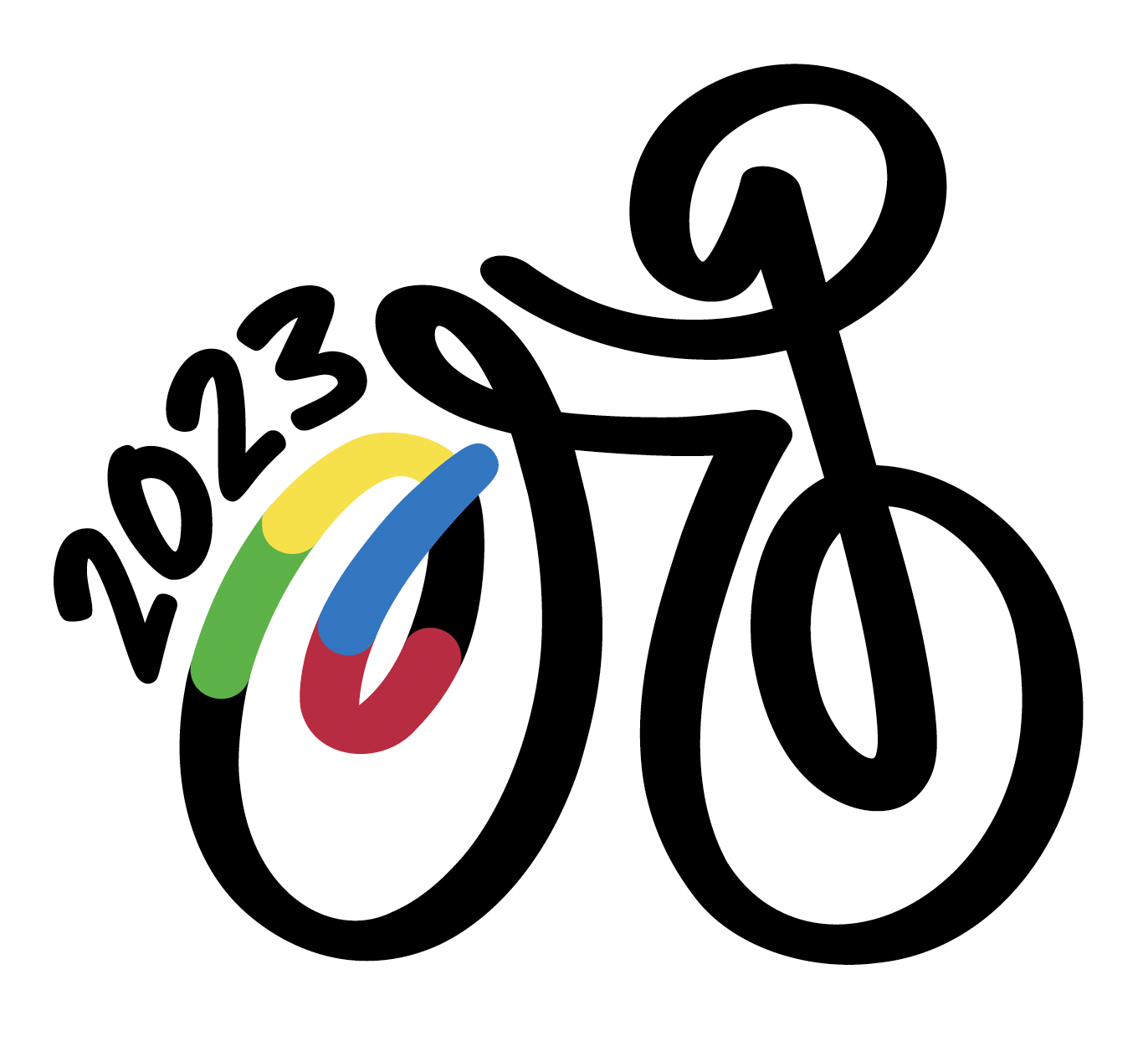 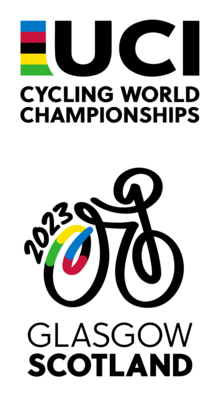 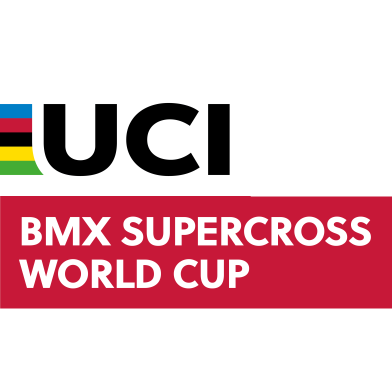 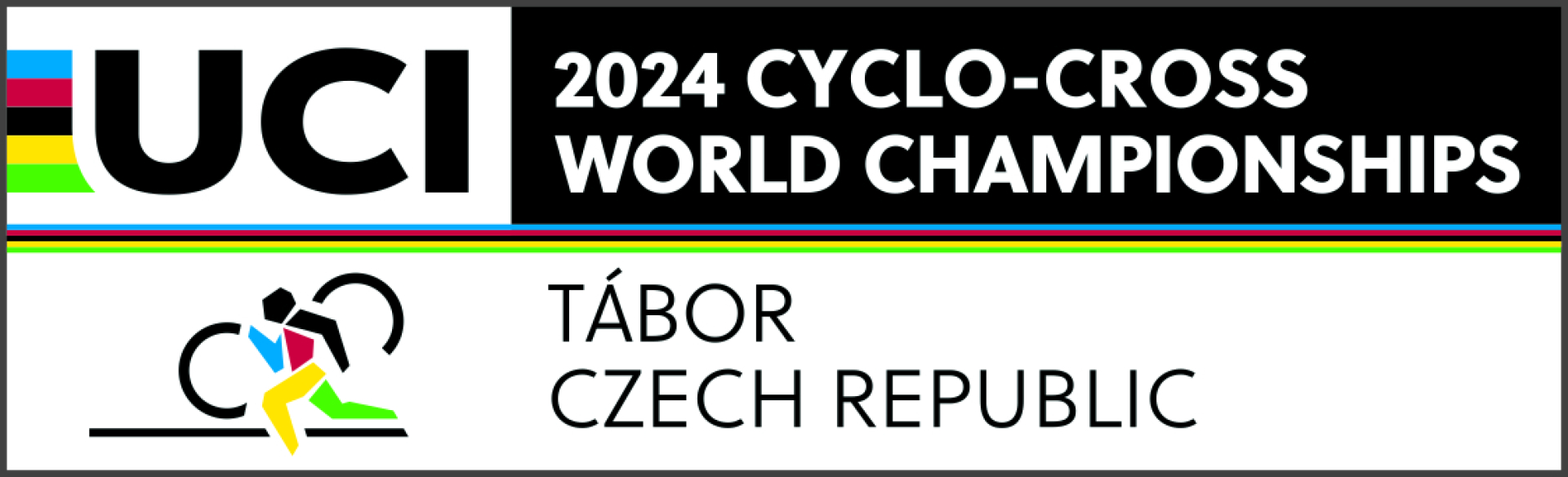 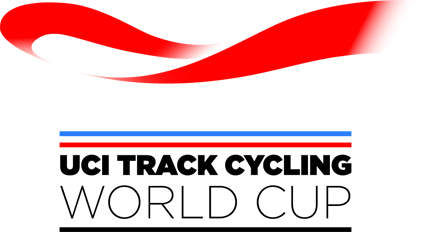 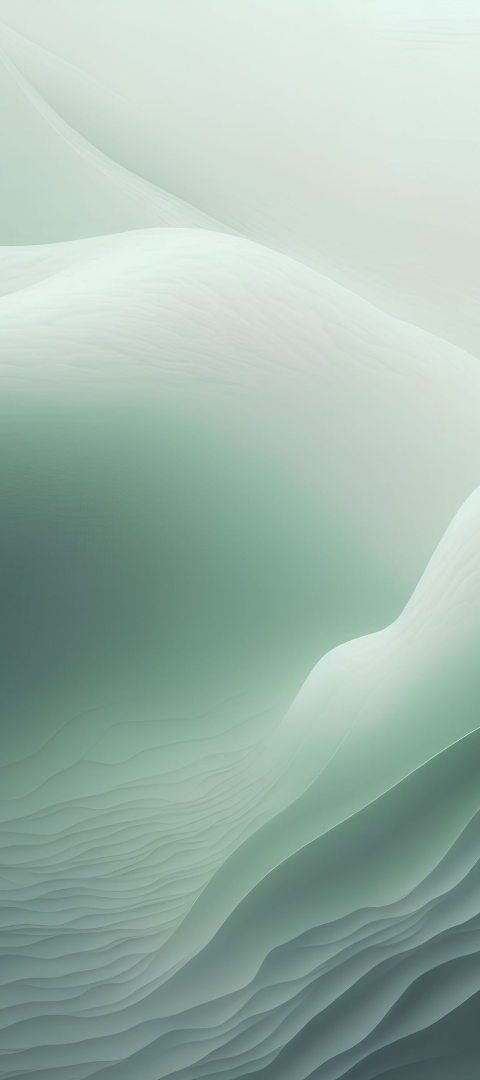 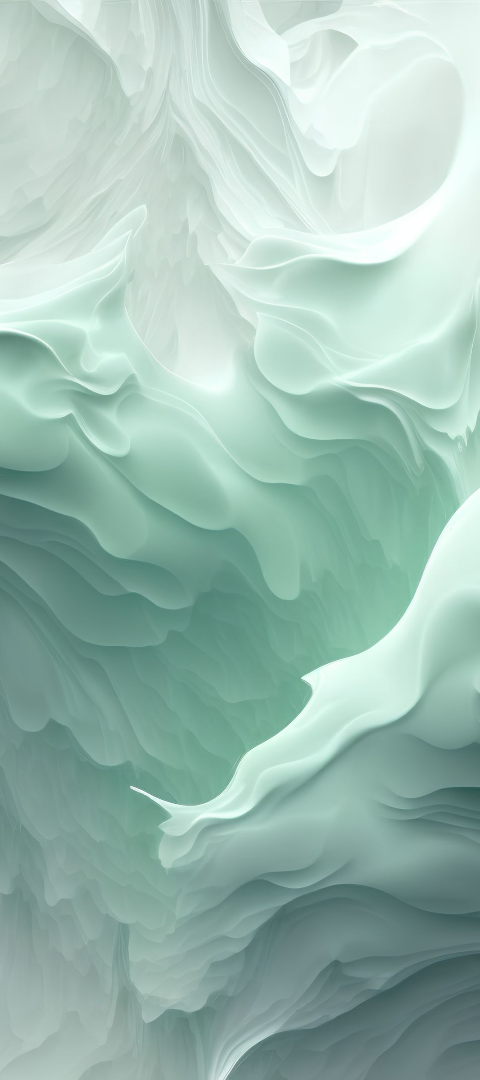 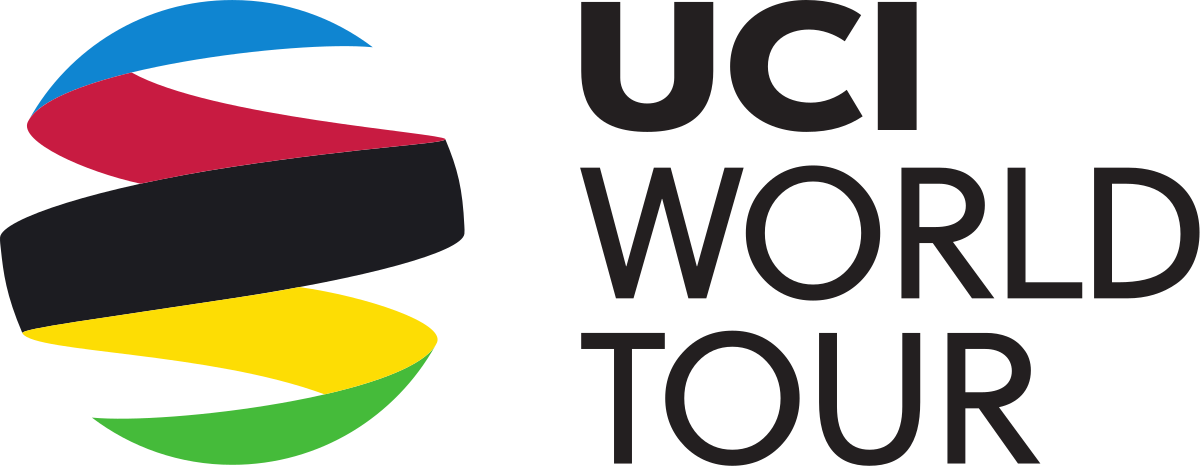 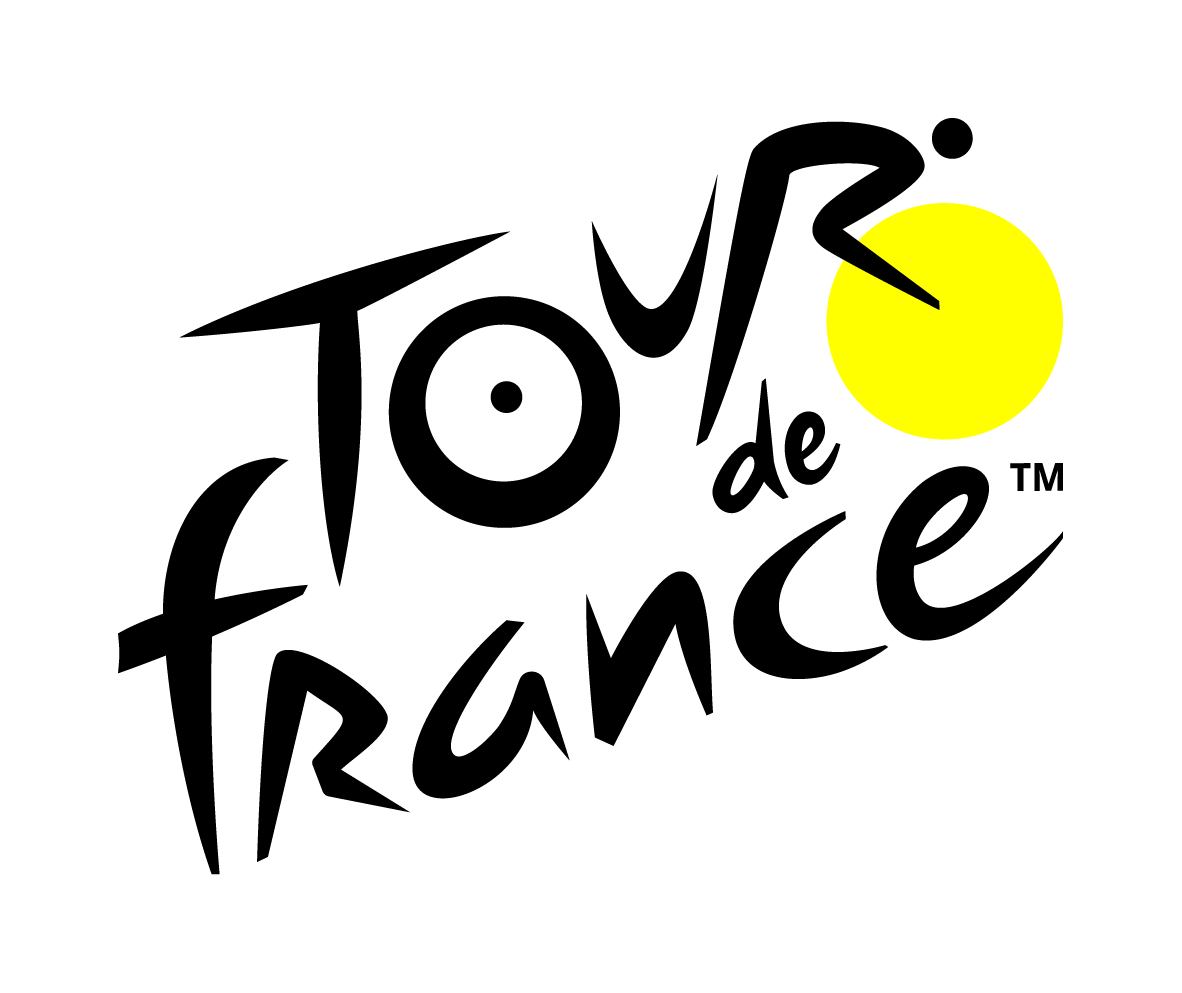 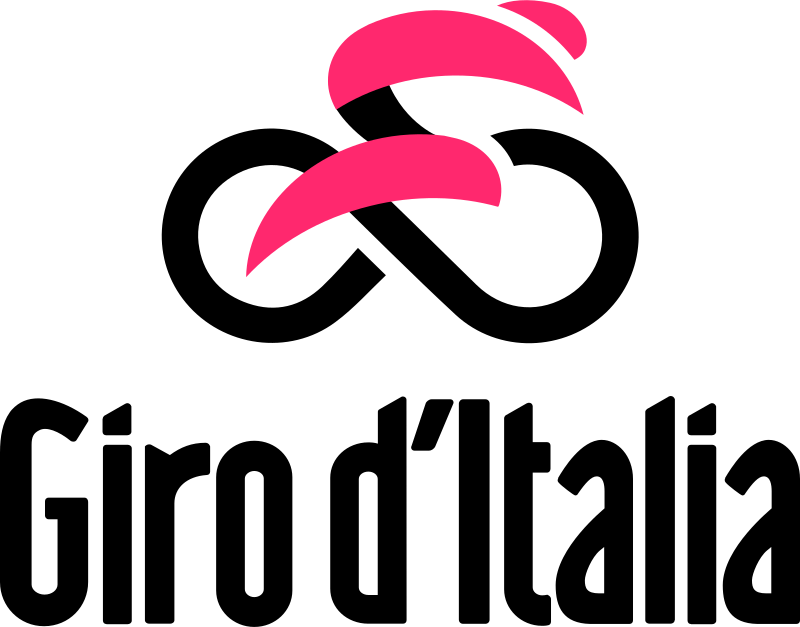 Seriál silničních cyklistických závodů

Závody na území Evropy, Ameriky, Asie i Oceáni

Celkem 35 závodů 

18 týmů
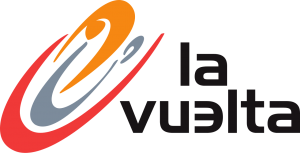 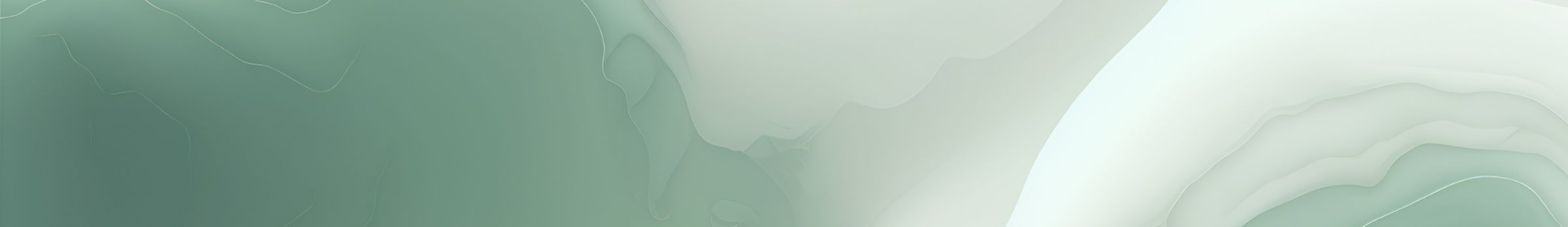 Finance
Rozpočet 2022 UCI
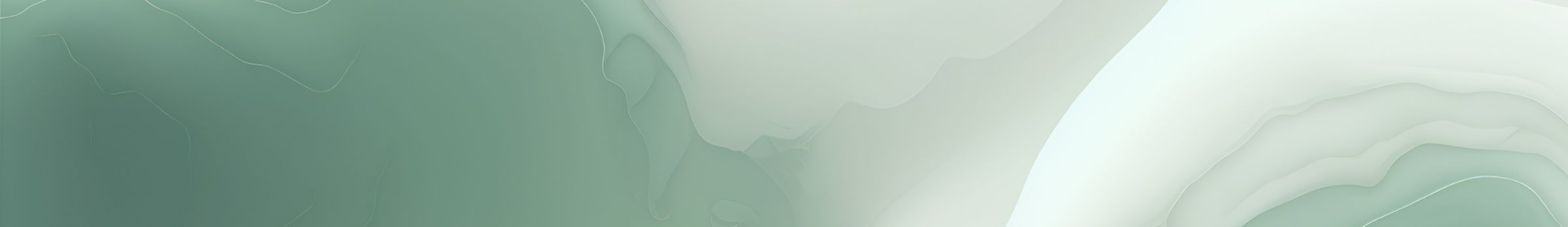 Struktura příjmů a výdajů
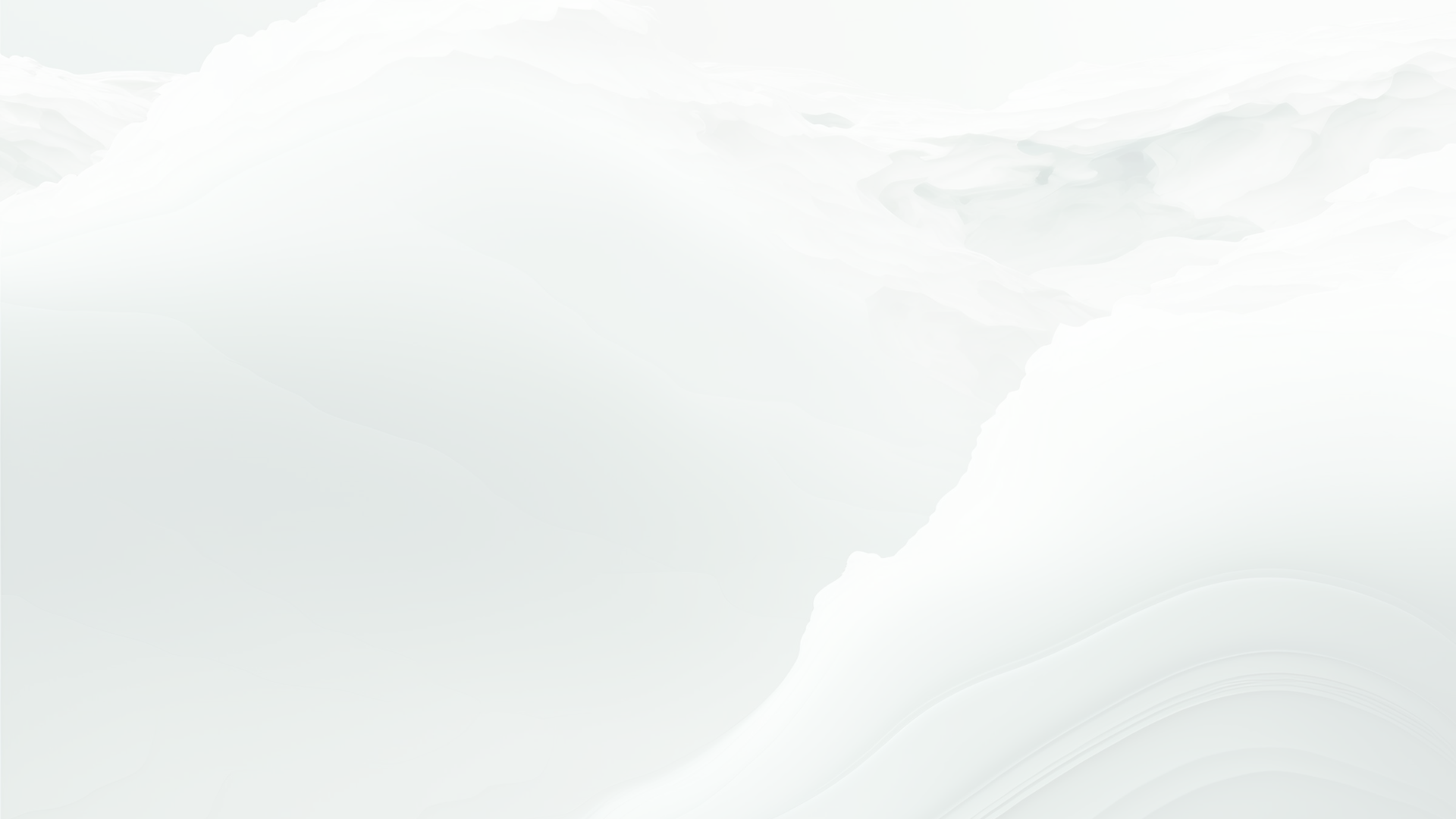 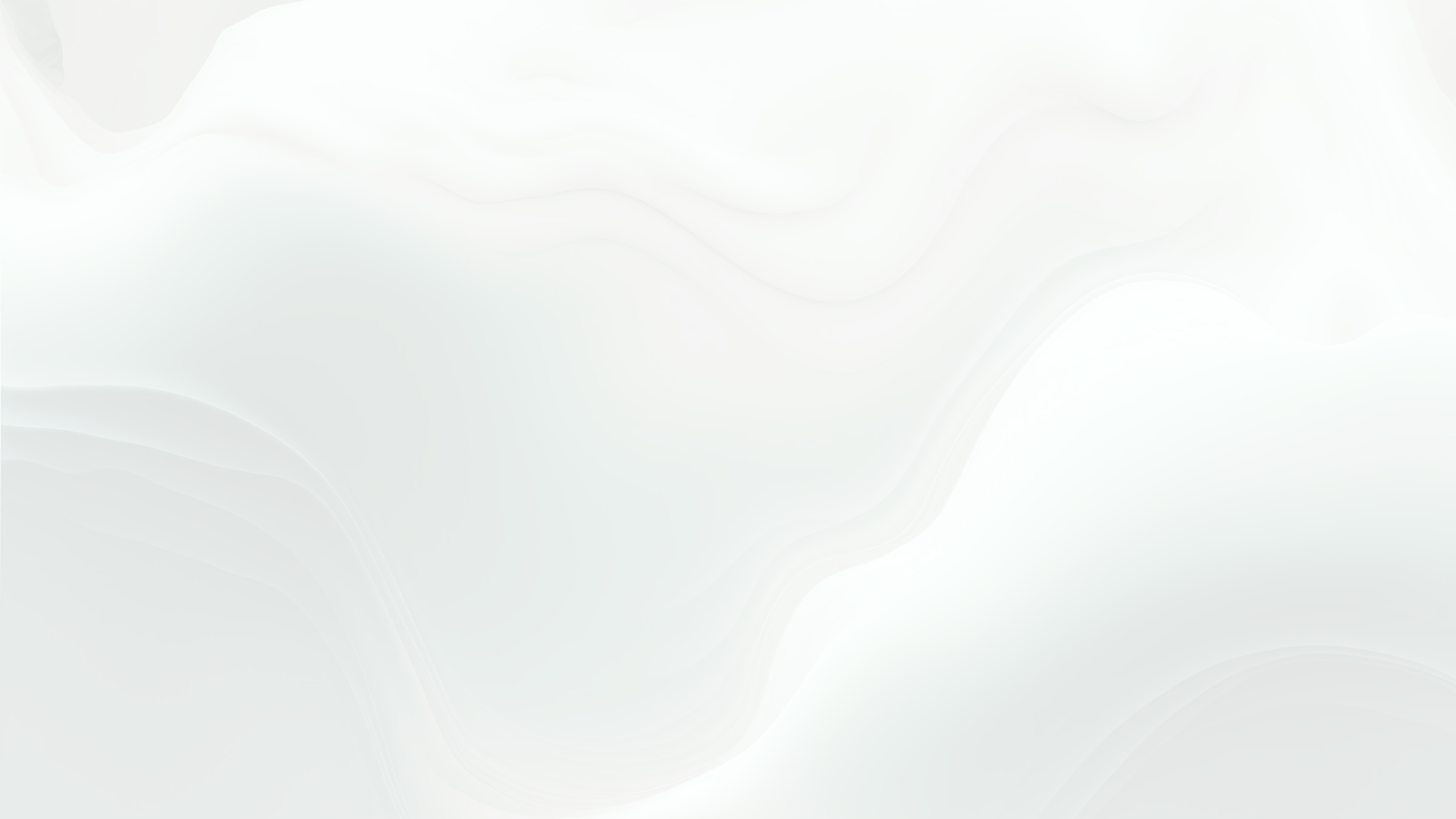 Rozvoj cyklistického sportu a jeho dopad
Ekonomika a turismus
1
2
3
Popularita cyklistiky
Zdraví a životní styl
Díky úsilí UCI se cyklistika stala jednou z nejoblíbenějších a nejrozšířenějších sportovních aktivit na světě.
Cyklistika přináší zdravotní a životní výhody, jako je zlepšení kondice, snížení stresu a podpora udržitelné mobility.
Velké cyklistické události a trasy přitahují miliony diváků a turistů, čímž podporují ekonomický růst a rozvoj destinací.
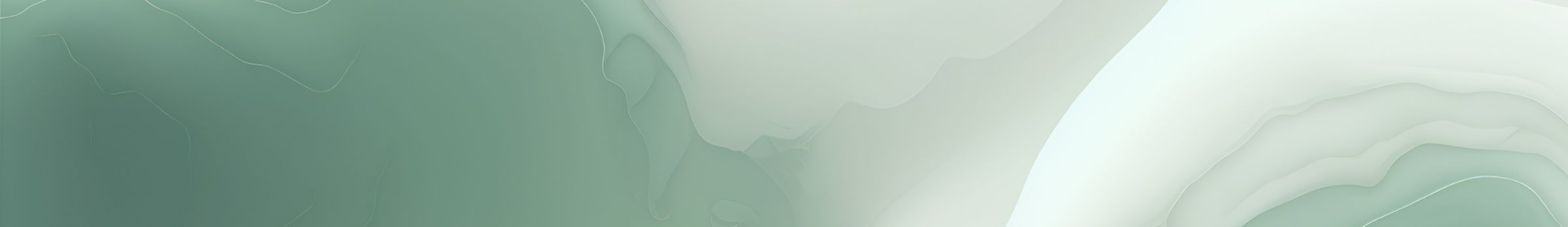 Cycling for all
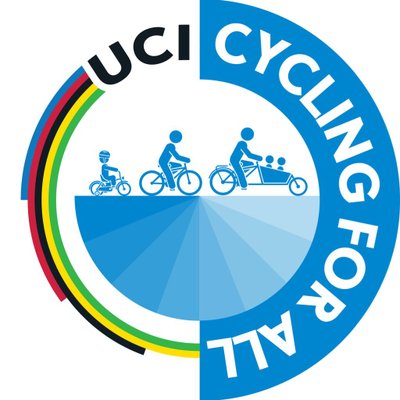 Hlavní zaměření na podporu každodenní cyklistiky
Řešení environmentálních, zdravotních a sociálně-ekonomických výzev
Omezení motorových vozidel – úspory $25 trilionů
„Cyklistický manifest“
Snaha o dohodu na politické úrovni s městy a státy pro tvorbu přátelštějšího prostředí pro cyklistiku
UCI Bike City label – odměna pro města
Spolupráce s profi cyklisty jako ambasadory
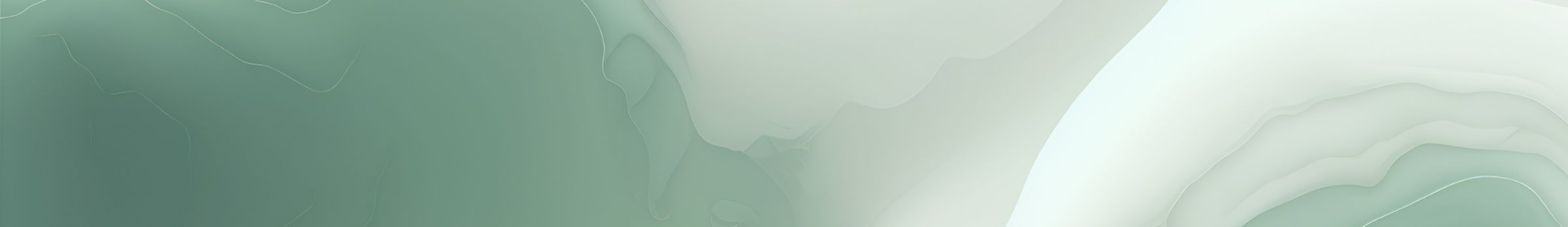 UCI Children’s Cycling Education Programmes
Program, který má za cíl přivézt více dětí k cyklistice

Účel: fyzická kondice obyvatelstva, zajistit jedinečnou ekologickou možnost přepravy, ulevit dopravě, předcházet zranění a smrti na kole

Výuka na školách dle Londýnského modelu
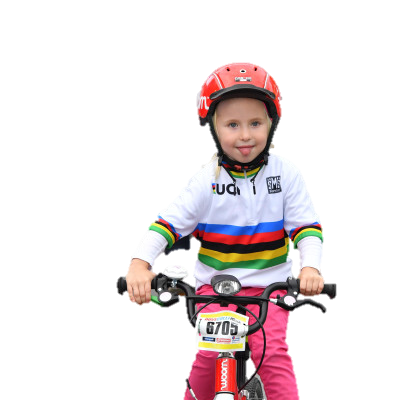 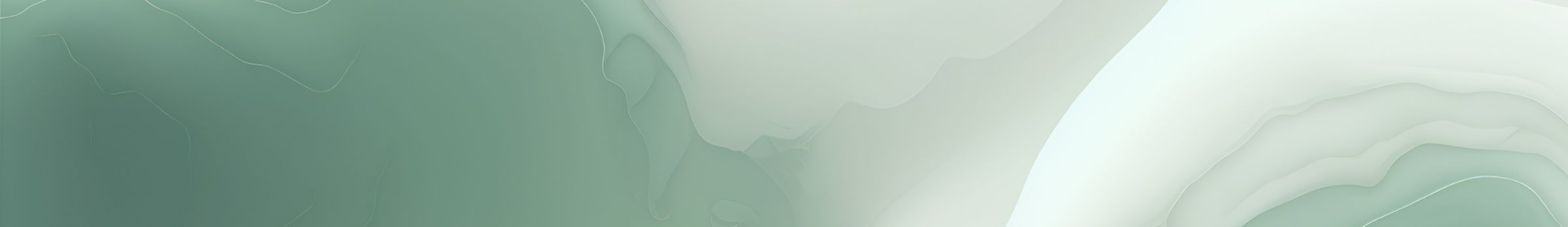 Partneři mezinárodní cyklistické unie
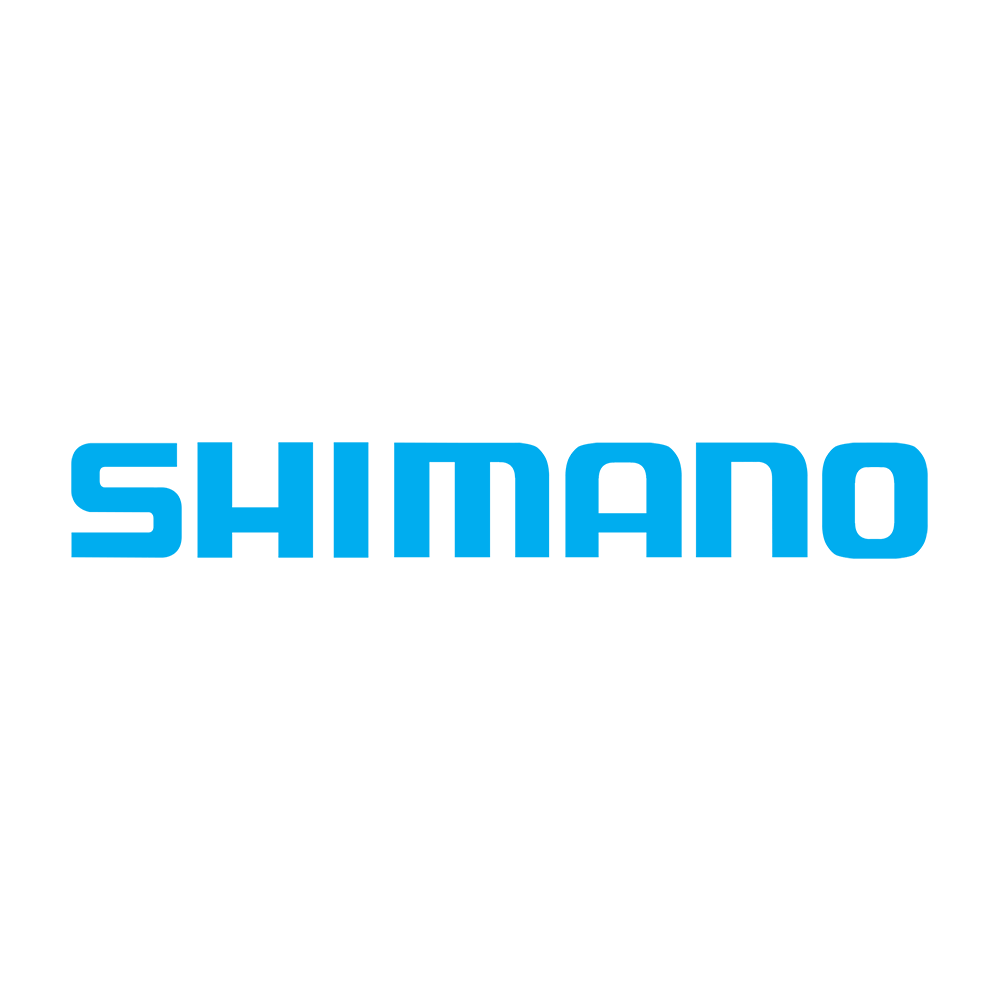 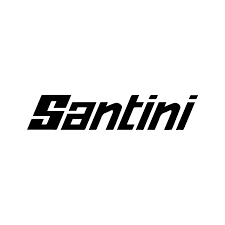 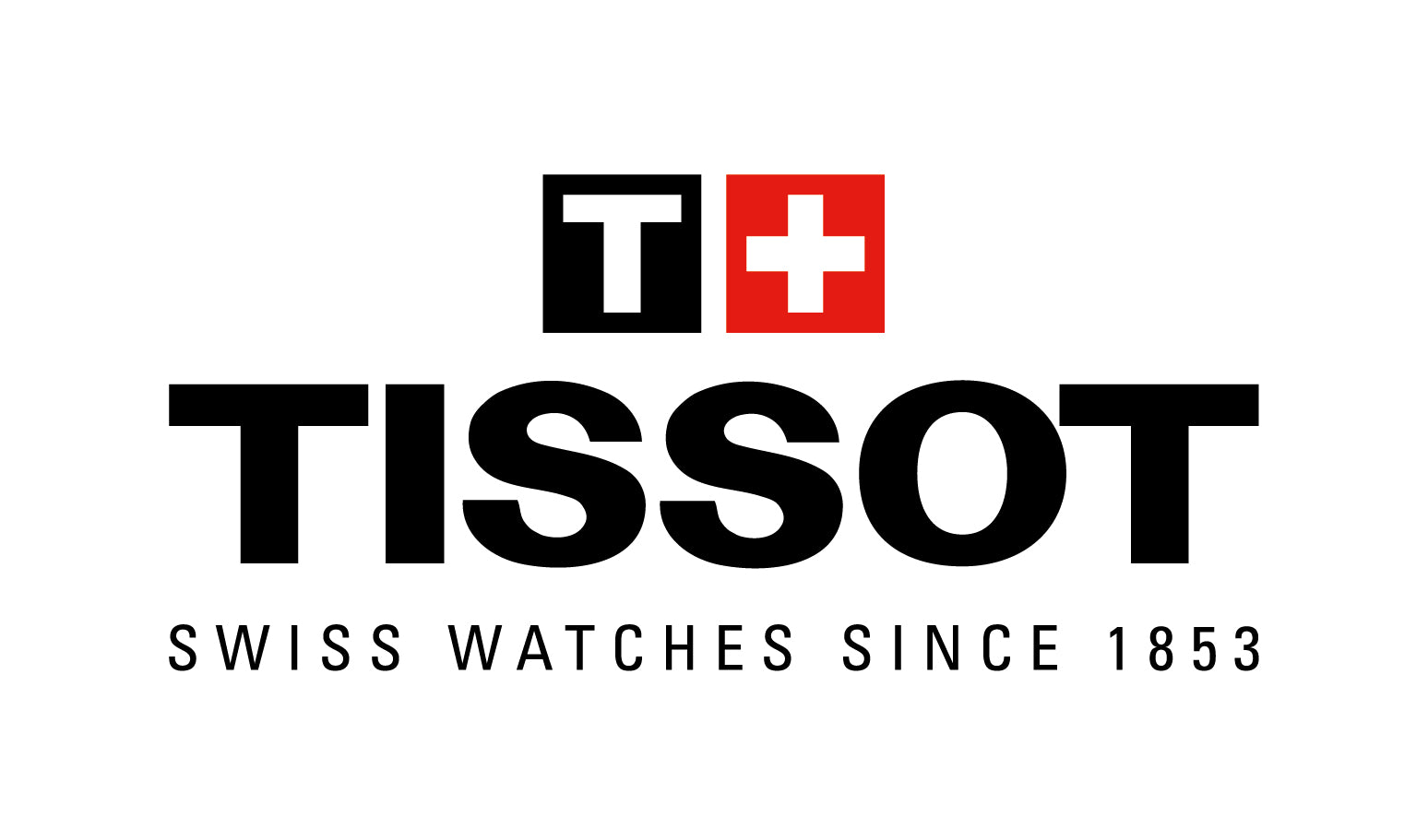 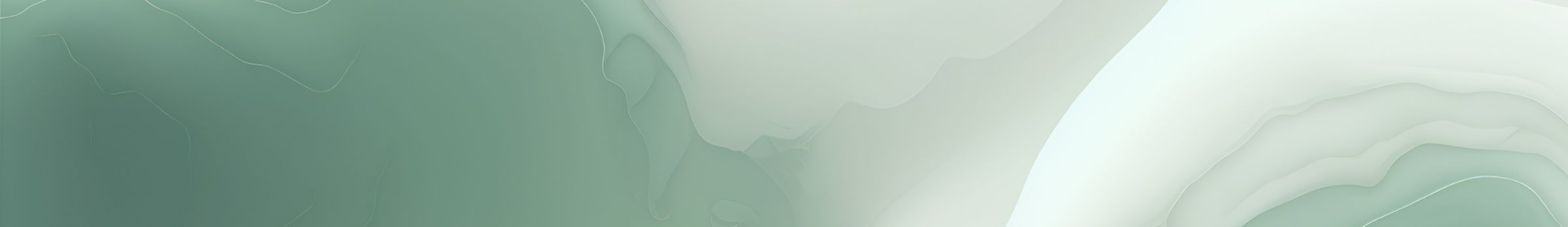 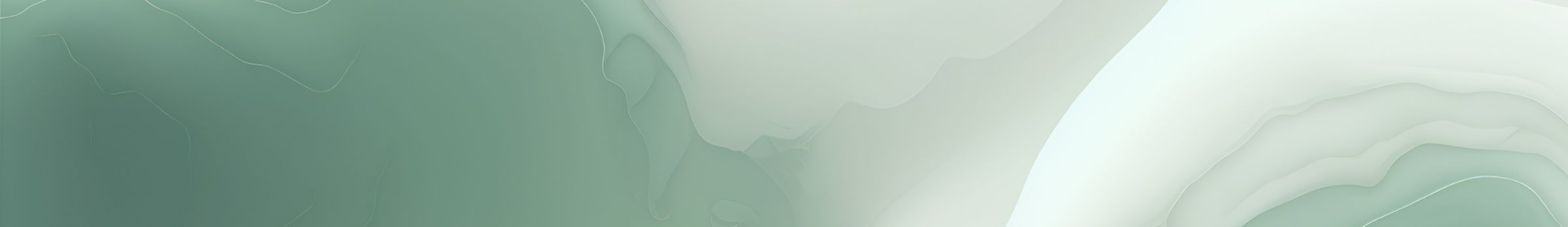 Kvíz
Jaká složka příjmů 
nejzásadněji 
ovlivňuje
 ziskovost či
ztrátovost UCI?
Kolik závodů je zařazeno do UCI World Tour?
Rok vzniku UCI?
Děkujeme Vám za pozornost!!!